Anemia in Pregnancy
Malek Al Qasem , MD  MFM, Mutah university 2023
Introduction
Anemia is common in pregnancy
( from 5.4% in developed countries to more than 80%
in developing countries)
	Anemia in pregnancy has been associated with  maternal and fetal adverse outcomes
Introductions
Hb used to define anemia in pregnancy is lower than in
non-pregnant patient
an increased requirement of iron in pregnancy so the  iron deficiency remains the most common cause of
anemia in pregnancy and warrants a preemptive
approach to prevent a further reduction in Hb
Anemia secondary to sickle cell disease and  autoimmune hemolytic anemia merit special attention  because there are risks secondary to red blood cell  transfusion and risks to withholding transfusion
Normal physiological changes  in pregnancy
Alterations of hematological parameters  particularly in a reduction of hemoglobin (Hb)  concentration :
Total blood volume increases by 50 %
Plasma volume rises from 6 weeks gestation  progressively increasing to a peak at 32 weeks'  gestation (due to hormone-mediated  vasodilation subsequent activation of the renin-  angiotensin aldosterone system)
Physiological anemia
During pregnancy :
angiotensinogen rises with estrogen production
Increased vasopressin	leading to salt and water  retention
RBC mass increases from early 2nd trimester around 30-
35% a lesser degree compared with plasma volume
The increase in RBC mass results from an increased
erythropoietin level in response to circulating  progesterone and placental lactogen
The disproportionate increase in plasma volume to RBC
mass leads to a decreased Hb and hematocrit levels
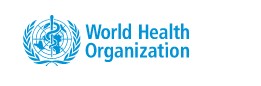 Anemia in pregnancy defined as :
By Hb <110 g/l in the first trimester
<105 g/l in the second and third trimesters
<100 g/l in the postpartum period
Complications of anemia in pregnancy
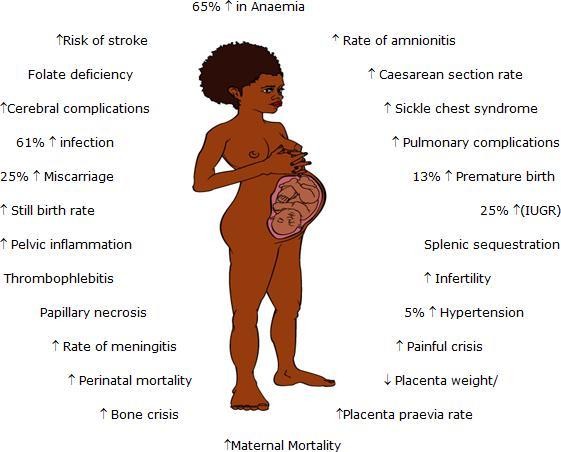 Anemia in pregnancy
Microcytic anemia – iron or  thalassemia
Megaloblastic anemia – b12 or folate
Heamoglobinopathy –sickle cell  anemia
Microcytic Anemia
Thalassemia
Adult Hb consists predominantly of HbA composed of α
and β globin
Adult Hb also consists of a small proportion of HbA2
(α2δ2) and HbF (α2γ2)
Thalassemia refers to the reduced production
of α and/or β globin chains due to mutations in the α
and/or β globin genes
The laboratory parameters suggestive of  thalassemia consist of a microcytic,  hypochromic anemia
Thalassemia	overview
Microcytic hypochromic anemia
Worldwide commonest inherited single gene disorders
Absent or decreased normal @ and B globulin chains
Autosomal recessive	condition
Heterozygous called trait
Homozygous called disease.
Women with trait status no special care
Women with HbH may have successful pregnancy
Close medical evaluation and follow up
Increase risk of neural tube defect due to folic acid  deficiency
Management and counseling
All women should be offered heamoglobinopathy screening  To:
Identify early those at risk of affected baby
Offer prenatal diagnosis
To prevent infant morbidity and mortality
Counsel:
Maternal and fetal risk
If fetus affected involve pediatricians
Folic acid	5 mg	before and during pregnancy
No specific intrapartum or postpartum care
Alpha thalassemia
Alpha major incompatible with life
HbH disease:
Mild to moderate hemolytic anemia
Adult: worsened in pregnancy
Hepatosplenomegaly
 effect of pregnancy on alpha thalassemia:
Normal outcome alpha trait
Maternal risk
1. gestational hypertension 50%
2.pre eclampsia 30%
3.placenta abruption
4.obstracted labor-- large baby—
5.APH , PPH and DIC
Alpha thalassemia
Effect of alpha thalassemia on pregnancy:
Alpha trait normal outcome
Alpha major:
Incompatible with life baby.. Severe  anemia…hydrops fetalis…
Abnormal organogenesis .. Polyhydroaminosis
.. placentomegaly
Stillbirth
Beta thalassemia
Effect of pregnancy on B thalassemia:
Trait ---mild anemia
Major—risk of blood transfusion increasing
Effect of B thalassemia on pregnancy:
Trait--- normal outcome
Major— a. fetal hypoxia	due to maternal anemia
b. IUGR
c. preterm birth
Maternal complications of iron overload
If short stature with pelvic bone deformity ---	CPD --	risk of CS  increasing
Iron deficiency anemia
The most common type of anemia during
pregnancy	75% of cases
Is caused by blood loss, insufficient dietary intake,
or poor absorption of iron from food
Diagnosis :if microcytic do iron study
Ferritin level has the greatest sensitivity and
specificity
Signs and symptoms
Irritability
Angina (chest pain)
Palpitations (feeling that the heart is skipping beats or fluttering)
Breathlessness
Tingling, numbness, or burning sensations
Glossitis (inflammation or infection of the tongue)
Angular cheilitis (inflammatory lesions at the mouth's corners)
Koilonychias (spoon-shaped nails) or nails that are brittle
Poor appetite
Dysphagia (difficulty swallowing) due to formation of esophageal  webs (Plummer-Vinson syndrome)
Restless legs syndrome
Lab test
Parameters
↓
ferritin, hemoglobin, mean corpuscular volume, mean  corpuscular hemoglobin
↑
total iron-binding capacity, transferrin, red blood cell  distribution width
Treatment
RCOG guidelines recommendations:

Iron supplement for all women after 12 weeks if there
is no contraindications

Daily elemental iron 30 mg prophylaxis
60-120 mg treatment
Iron dosage
Ferrous sulfate 325 mg ----65 mg elemental  iron
Ferrous gluconate	300 mg – 34 mg elemental  iron
Ferrous fumarate is a large compound  compared to ferrous sulfate.
300 mg ------ 98.6 mg iron
Foods rich in ascorbic acid (vitamin C)  enhances iron absorption
Indications for IV iron therapy
can’t take iron by mouth

can’t absorb iron adequately through the gut have inflammatory  bowel disease or other intestinal illnesses that are aggravated by oral  iron supplements

can’t absorb enough iron due to blood loss

need to increase iron levels fast to avoid medical complications or a  blood transfusion

All types of treatment can increase Hb by 0.8g/dl/week
Side effects
IV iron has minimal side effects, but should be  monitored for:
Gastrointestinal pain such as nausea and  cramping
Difficulty breathing
Skin irritations/rash
Chest pain
Low blood pressure
Anaphylaxis which can include difficulty  breathing, itching, and rash
Megaloblastic anemia
Impaired DNA synthesis ---ineffective erythropoiesis
Folic acid deficiency 2nd most common during  pregnancy
Less common B12 deficiency ?difficult	to detect (folic
acid supplements masking B12 deficiency)
Slowly progressive
Tend to occur mostly in 3rd trimester
Usually symptoms: weight loss , anorexia ,Glossitis ,  may bleeding due to thrombocytopenia
Megaloblastic anemia
Lead to poor outcomes :
1.placenta abruption
2.preeclampsia
3.IUGR
4.PTL
5. folic acid deficiency may lead to open  neural tube defects
Megaloblastic anemia
Laboratory:
Macrocytic normochromic anemia
Peripheral blood smear hypersegmented  neutrophils---oval macrocytes ---
And Howell-Jolly bodies
Erythrocyte folate level the best indicator  than the serum level
Treatment
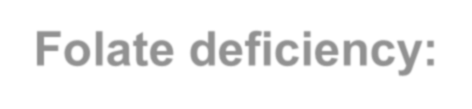 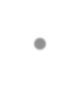 Folate deficiency: treated with folic  acid 1mg/day with in 10 days WBC  and Platelet normalize
Hb increases after several weeks
B12 deficiency: IM cobalamin 1mg  monthly or sublingual
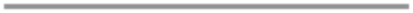 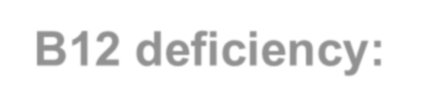 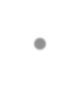 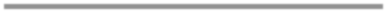 Hemoglobinopathies
Genetic abnormalities
Hb A -qualitative	(structural  abnormalities)
sickle cell disease  quantitative(decreased number of  normal globin)
(thalassemias )
Sickle cell anemia
Autosomal recessive
Sickle shaped RBCs
Common in--- African Americans 8%
---- Middle East ,Indian
Risk of sickling increased during  pregnancy (metabolic requirements)
Risk of vascular stasis
+hypercoagulable status
Sickle cell disease
Hb S	sickle cell anemia
Hb S C	sickle cell hemoglobin C
Hb S – Thal	sickle cell – thalassemia
Hb SS	Homozygosis	most common phenotype	(  Sudi Arabia)
Less soluble and tends to polymerize and distort RBCs
---- hemolytic anemia ---extravascular hemolysis---  chronic anemia ---microvascular obstruction ---  ischemia –infraction( vaso-occlusive crisis)
Sickle cell anemia
Points:
1.Pregnant with sickle cell trait have twice the  frequency UTIs
SCA patients	should be screened UTIs each  trimester
Blood pressure checked every visit
One in four child will be effected if parents  have SC trait
Clear care for those women
Pregnancy and Sickle cell disease
1. spontaneous miscarriage
2.IUGR
3.IUFD
4.SGA
5.preeclampsia
6.preterm labor
7.UTI more 2 time
Diagnosis
Normocytic normochromic anemia
The reticulocyte count increased	3-15 %
Lactate dehydrogenase	elevated
Hepatoglobin is decreased
Peripheral blood : sickle cell, target cell
,Howell-Jolly bodies
***Screening and diagnosis by hb  electrophoresis ( Hb S 85-100%, absent Hb A , normal Hb A2 ,  Hb F elevated more than 15 %)
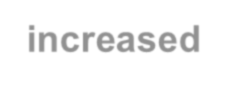 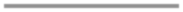 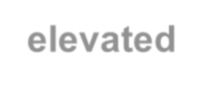 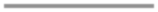 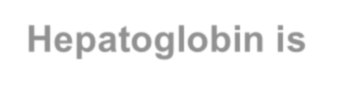 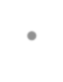 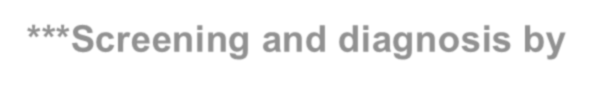 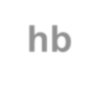 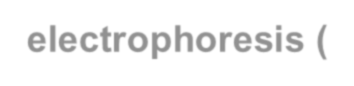 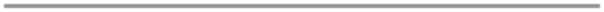 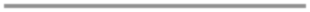 Management
Hydroxyurea not recommended in pregnancy(sould stopped 3  month before pregnancy)
Infections	treated with antibiotics.
Severe anemia needs blood transfusion in more severe  plasma exchange.
Pain crises managed with O2 , hydration ( vomiting and nausea
common),analgesia
Before pregnancy should receive pneumococcal  vaccine
Folate supplements 4 mg/day
Low dose Aspirin prophylactic PET
Iron supplements only by indication
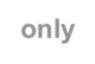 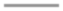 Management
Fetal well being twice weekly since 32 weeks
Low-molecular weight heparin any antenatal  hospital period if no contraindications
Fetal growth weekly in 3rd trimester
Avoid dehydration , stress intrapartum
Avoid pethidine ---increased risk of seizures
After delivery	early ambulation and wear  stocking to prevent thromboembolism
Contraception : excellent options Mirena and POP
COC– avoid
Medroxyprogesterone acetate decrease pain crises
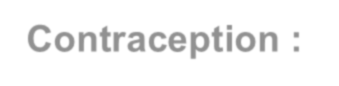 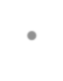 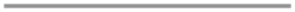 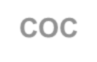 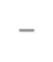 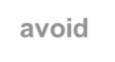 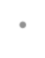 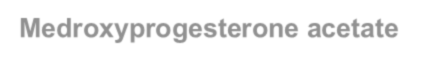 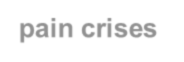 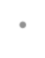 Blood transfusion in sickling patients
May precipitate a crisis if sudden increases Hct
Hb 6-8 glDL is typical for HbSS
Consider transfusion :
Severe anemia
Multiple pregnancy
Per eclampsia
Acute chest syndrome
Acute renal failure
** target level <30 % of sickle cells in circulation
Partial exchange transfusion
Time and mode of delivery
SCD normal growing fetus Induction of  labor or CS( by	indication) at 38 weeks
SCD not an indication for CS
Prepare cross matched blood before  delivery
Hematologist should be consulted
Continuous intrapartum fetal monitoring
Key points
Offer screening for anemia at booking and 28  weeks this allows time for treatment
Hb < 11 or 10.5 in 2nd trimester need  investigation
Anemia risk for Preterm labor
The parenteral iron should only be considered  for intolerant women
At term iron deficiency anemia treated with  blood transfusion